Ειδική Υπηρεσία Διαχείρισης
Ε.Π. Περιφέρειας Βορείου Αιγαίου
Υποδείγματα Δημοσιότητας
Υπόδειγμα Προσωρινής Πινακίδας
A
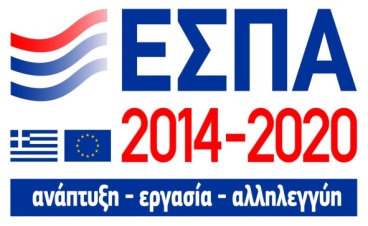 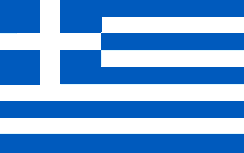 Περιφέρεια
Βορείου Αιγαίου
25%
τουλάχιστον
Επιχειρησιακό Πρόγραμμα
ΒΟΡΕΙΟ ΑΙΓΑΙΟ 2014-2020
Φορέας υλοποίησης:
Τελικός Δικαιούχος
Απλοποιημένη ονομασία
Ονομασία πράξης:
Επεξεργασμένος Επικ.στόχος
Κύριος στόχος πράξης:
Προϋπολογισμός πράξης:
Επιλέξιμη Δ.Δ.
Με τη συγχρηματοδότηση της Ελλάδας και της Ευρωπαϊκής Ένωσης
B
25%
τουλάχιστον
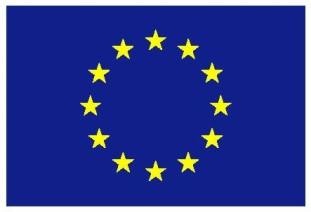 Ευρωπαϊκή Ένωση
Ευρωπαϊκό Ταμείο 
Περιφερειακής Ανάπτυξης
Η περιοχή Α θα πρέπει να είναι ίση με την Β
Η σημαία της Ελλάδας και το σήμα του ΕΣΠΑ θα πρέπει να βρίσκονται στο ίδιο ύψος και να είναι ισότιμα μεταξύ τους και με την σημαία της ΕΕ
Απαιτείται η αναφορά στα αναφορά στο Ταμείο ή στα Ταμεία που στηρίζουν την πράξη Όταν ένα μέτρο πληροφόρησης και επικοινωνίας αφορά μία ή περισσότερες πράξεις που συγχρηματοδοτούνται από περισσότερα του ενός Ταμεία, η αναφορά στο Ταμείο μπορεί να αντικατασταθεί από την αναφορά στα ΕΔΕΤ
Υπόδειγμα Μόνιμης Αναμνηστικής Πινακίδας
A
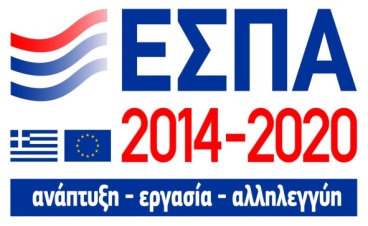 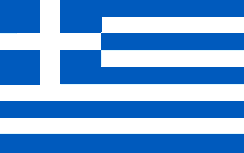 Περιφέρεια
Βορείου Αιγαίου
25%
τουλάχιστον
Επιχειρησιακό Πρόγραμμα
ΒΟΡΕΙΟ ΑΙΓΑΙΟ 2014-2020
Απλοπ. ονομασία
Ονομασία της πράξης:
Επεξεργασμένος Επικ.στόχος
Κύριος στόχος της δραστηριότητας
που υποστηρίζεται από την πράξη:
Με τη συγχρηματοδότηση της Ελλάδας και της Ευρωπαϊκής Ένωσης
B
25%
τουλάχιστον
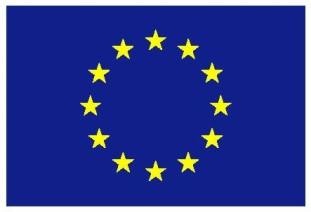 Ευρωπαϊκή Ένωση
Ευρωπαϊκό Ταμείο 
Περιφερειακής Ανάπτυξης
Η περιοχή Α θα πρέπει να είναι ίση με την Β
Η σημαία της Ελλάδας και το σήμα του ΕΣΠΑ θα πρέπει να βρίσκονται στο ίδιο ύψος και να είναι ισότιμα μεταξύ τους και με την σημαία της ΕΕ
Απαιτείται η αναφορά στα αναφορά στο Ταμείο ή στα Ταμεία που στηρίζουν την πράξη Όταν ένα μέτρο πληροφόρησης και επικοινωνίας αφορά μία ή περισσότερες πράξεις που συγχρηματοδοτούνται από περισσότερα του ενός Ταμεία, η αναφορά στο Ταμείο μπορεί να αντικατασταθεί από την αναφορά στα ΕΔΕΤ
Υπόδειγμα Αφίσας
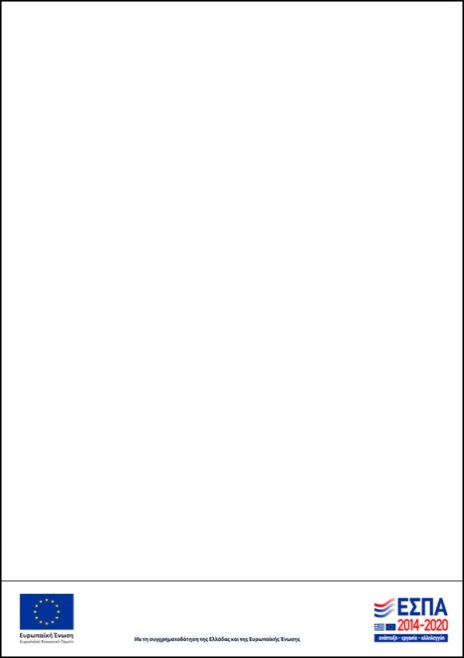 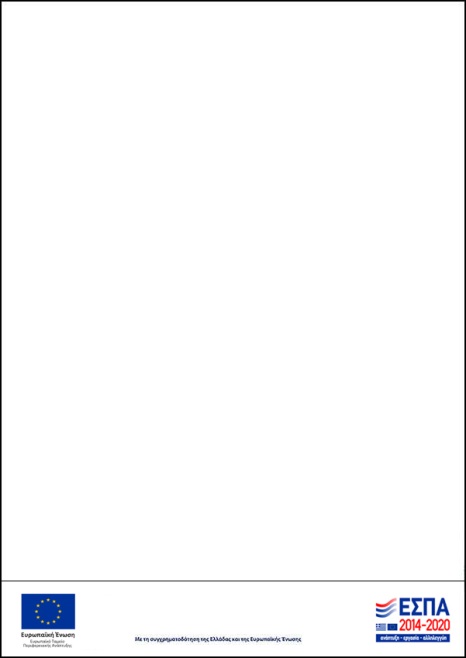 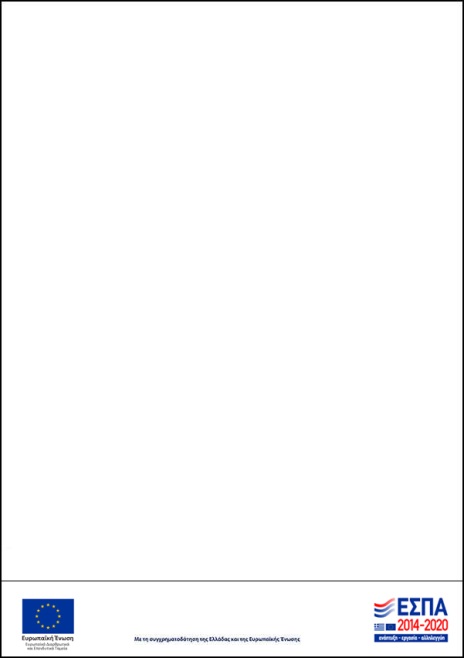 Αφίσα ΕΤΠΑ				Αφίσα ΕΚΤ 			Αφίσα ΕΔΕΤ
Υπόδειγμα καταχώρησης σε ιστοσελίδα των Δικαιούχων
Στον δικτυακό τόπο των Δικαιούχων, εφόσον υπάρχει, κατά την υλοποίηση της πράξης υπάρχει η υποχρέωση να παρέχεται σύντομη περιγραφή της πράξης. Η παρακάτω οπτική ταυτότητα, η οποία αποτελεί την επισήμανση της χρηματοδοτικής συνδρομής από την Ένωση, τοποθετείται στην σελίδα του διαδικτυακού τόπου του δικαιούχου στην οποία  παρέχεται σύμφωνα με την υποχρέωση η σύντομη περιγραφή της πράξης,  σε θέση που είναι ορατή και μέσα στο οπτικό πεδίο μιας ψηφιακής συσκευής που τον απεικονίζει, χωρίς να απαιτείται ο χρήστης να κυλίσει τη σελίδα προς τα κάτω.
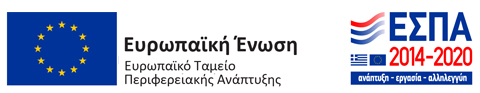 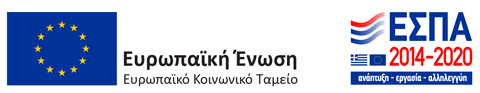 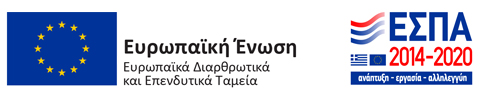 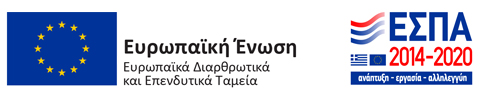 Υπόδειγμα Έντυπης Επικοινωνίας
ΕΤΠΑ				ΕΚΤ 			ΕΔΕΤ
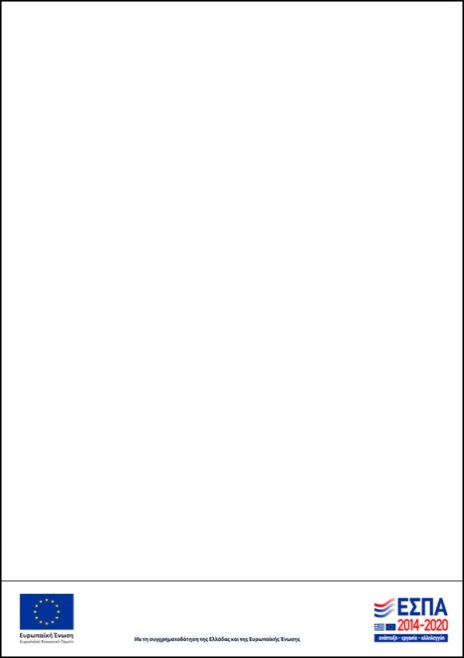 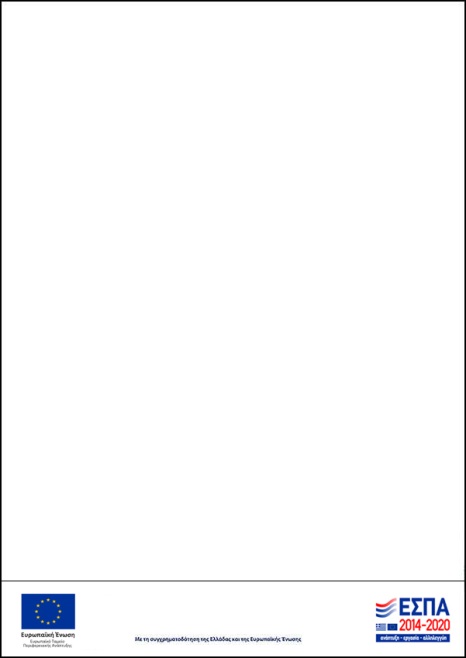 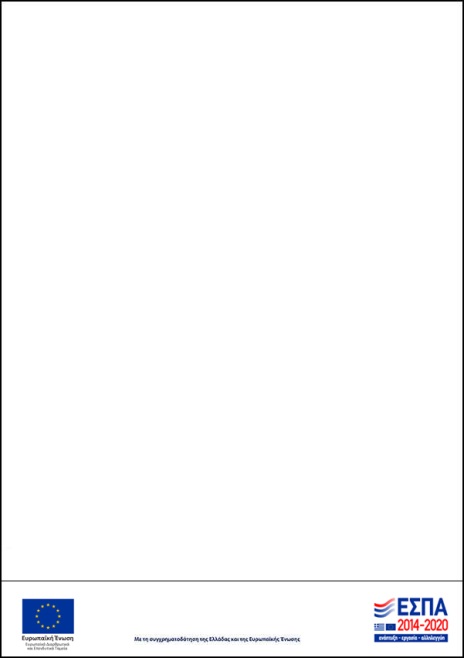 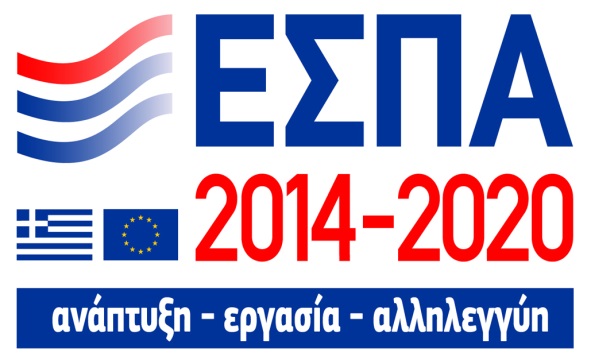 PANTONE Reflex Blue             PANTONE Bright Red 
                    C 100   M 80   Y 0   K 0             C 5   M 100   Y 100  K 0
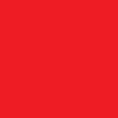 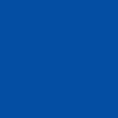 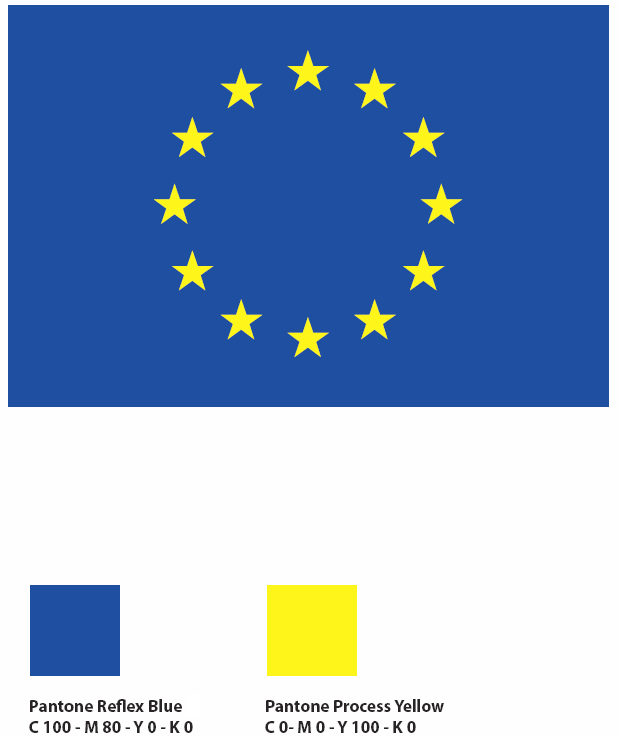